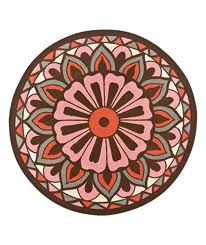 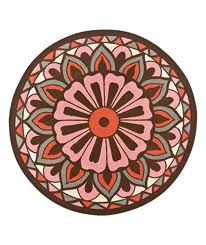 স্বা
গ
ত
ম
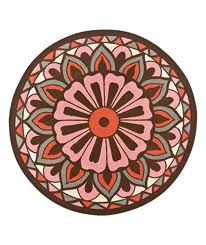 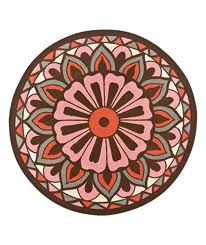 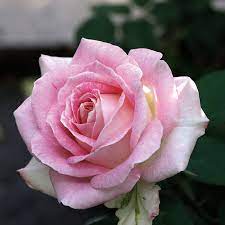 পাঠ পরিচিতি
8ম
শ্রেণি
বিষয়
গণিত
মো: নূরুল ইসলাম
১
অধ্যায়
এমএসসি (গণিত) এমএড (রাবি)
সহকারী প্রধান শিক্ষক
প্যাটার্ন
ঝিনুক মাধ্যমিক বালিকা বিদ্যালয়
সময়-৫0মি.
কোর্টপাড়া, চুয়াডাঙ্গা।
ভেবে বল চিত্রগুলোতে কী দেখতে পাচ্ছ ?
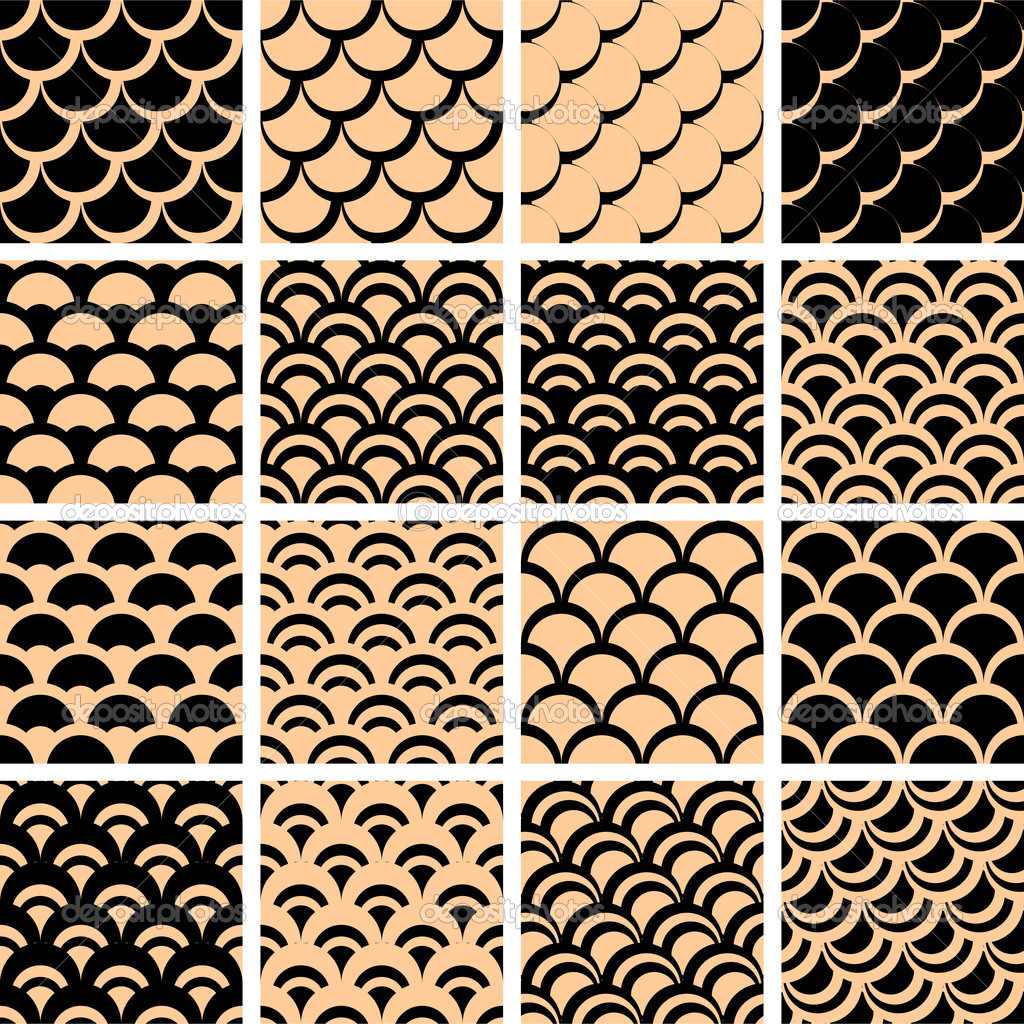 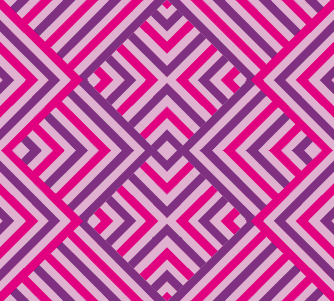 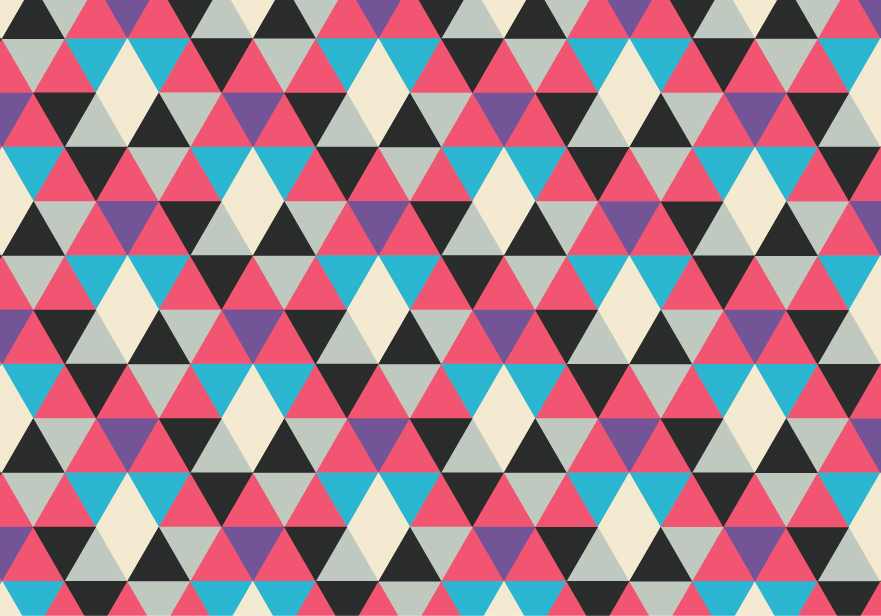 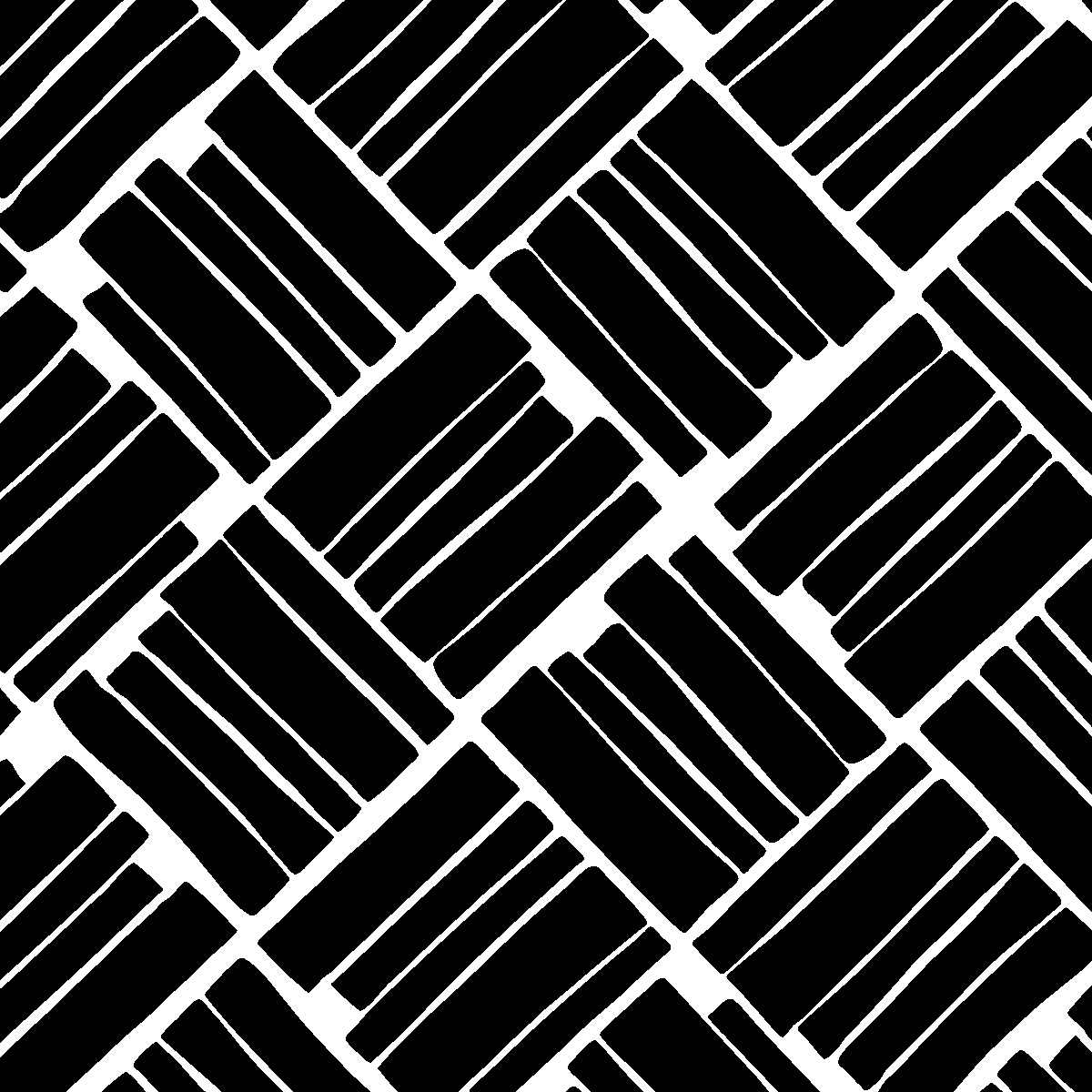 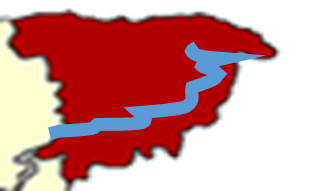 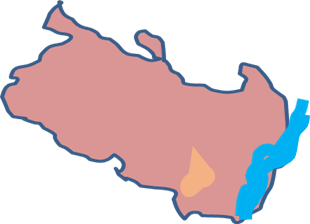 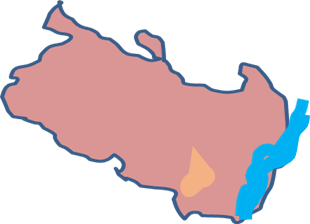 সিলেট
রংপুর
রংপুর
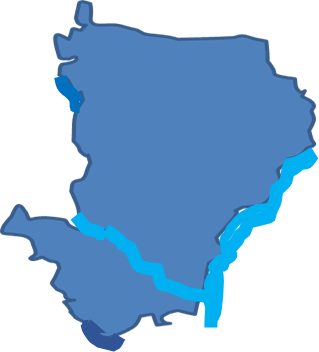 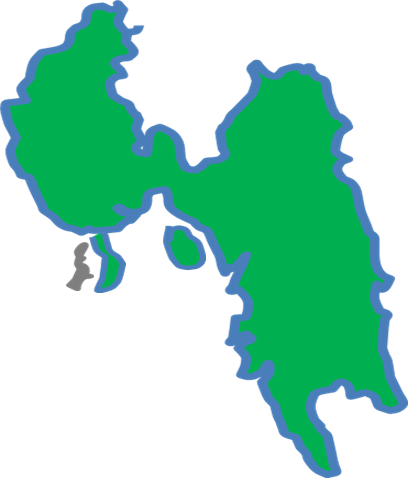 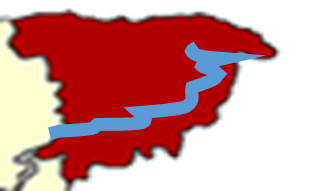 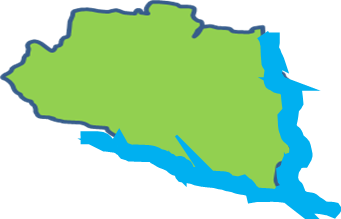 সিলেট
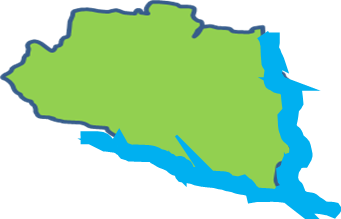 রাজশাহী
ঢাকা
রাজশাহী
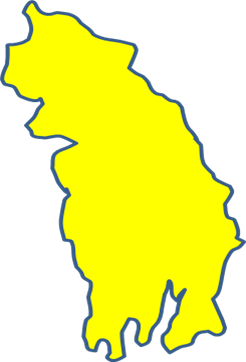 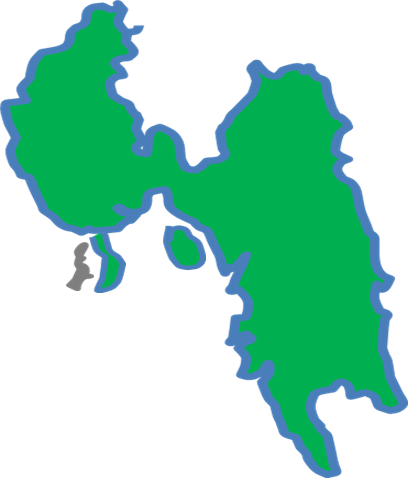 চট্রগ্রাম
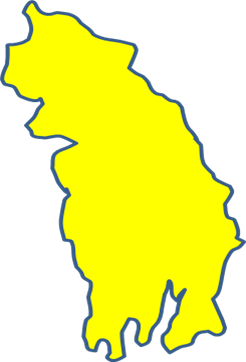 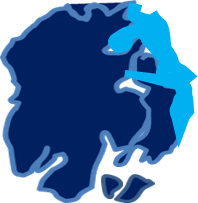 খুলনা
চট্রগ্রাম
বরিশাল
খুলনা
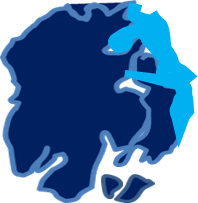 বরিশাল
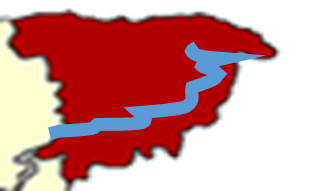 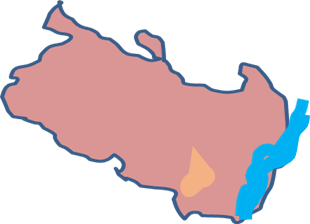 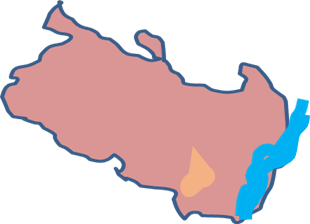 সিলেট
রংপুর
রংপুর
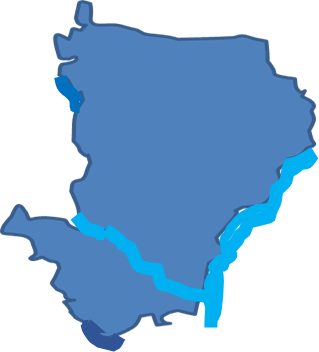 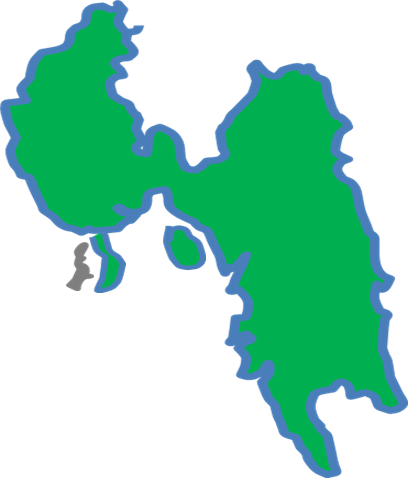 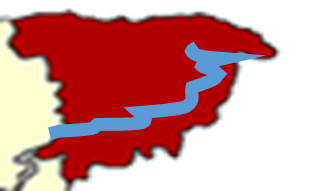 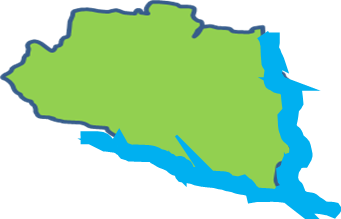 সিলেট
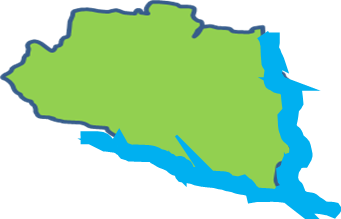 রাজশাহী
ঢাকা
রাজশাহী
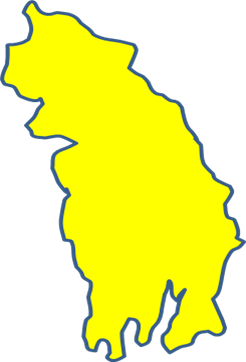 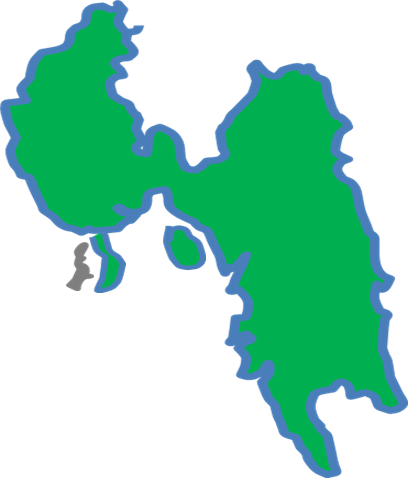 চট্রগ্রাম
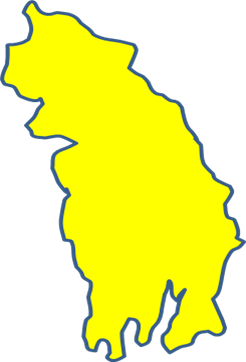 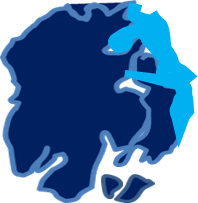 খুলনা
চট্রগ্রাম
বরিশাল
খুলনা
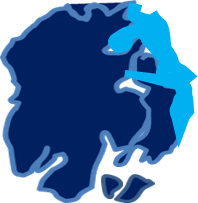 বাংলাদেশ
বরিশাল
পাঠশিরোনাম
প্যাটার্ন
শিখনফল
প্রত্যেক সারির শুরুতে ও শেষে থাকবে ১ এবং অন্য সংখ্যা গুলো উপরের সারির পাশাপাশি দুটি সংখ্যর সমষ্টির সমান ।
১
১
১
+
১
২
১
৩
১
১
৩
১
৪
৬
১
৪
১
৫
১০
১০
১
৫
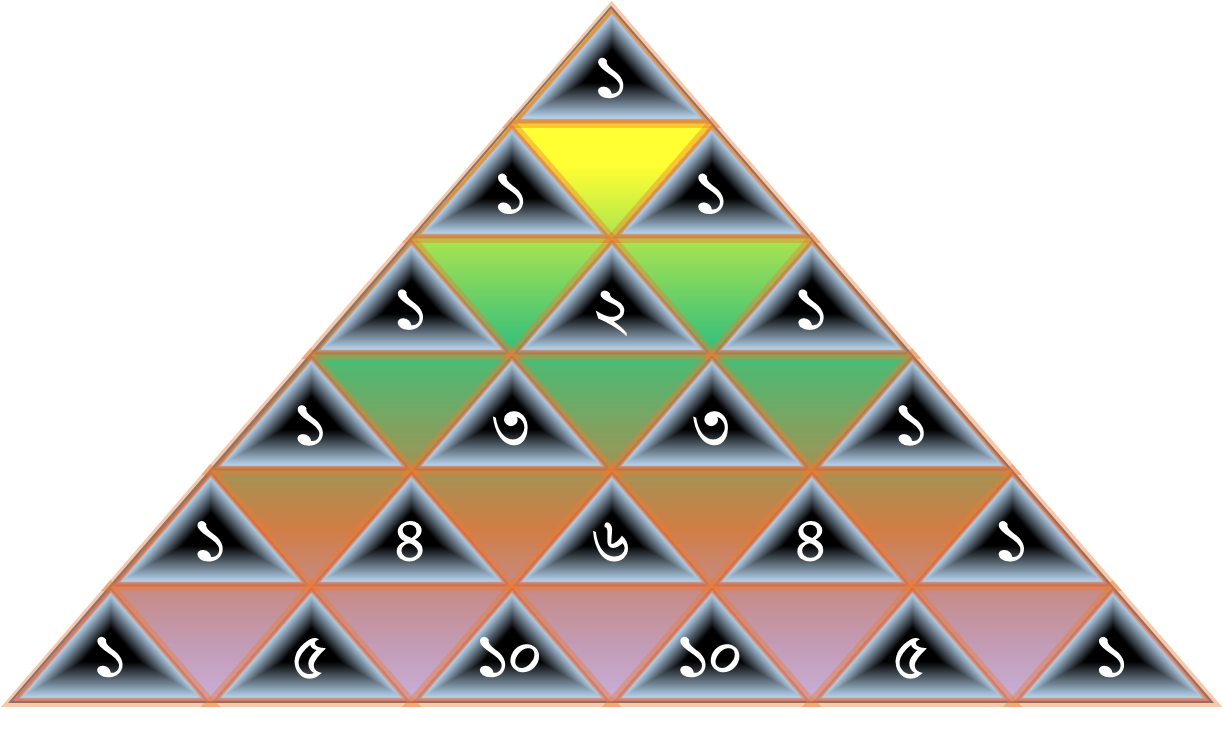 প্রতিটি ধাপের সংখ্যাগুলো যোগকরে পাশাপাশি লেখ -
১,২,৪,৮,১৬,৩২
এটি একটি স্বাভাবিক সংখ্যা প্যাটার্ন ।
* চিত্রটি থেকে প্রত্যেকে ২টি করে স্বাভাবিক সংখ্যা প্যাটার্ন লিখ ।
সমাধানঃ  স্বাভাবিক সংখ্যা প্যাটার্ন নিন্মরুপ -
 জোড়ায় কাজ 
প্রত্যেকটি সংখ্যা প্যাটার্নের পরবর্তী ২টি সংখ্যা  নির্ণয় কর।
সমাধানঃ
২
৩
9
4
5
7
8
10
১
6
1২
1৩
19
14
15
17
18
20
1১
16
2২
2৩
29
24
25
27
28
30
2১
26
3২
3৩
39
34
35
37
38
40
3১
36
50
ইরাটোস্থিনিস ছাঁকনির সাহায্যে মৌলিক সংখ্যা নির্ণয় কর-
4২
4৩
49
44
45
47
48
4১
46
5২
5৩
59
54
55
57
60
5১
58
56
6২
6৩
69
68
64
65
67
70
6১
66
7২
7৩
79
74
75
77
78
80
7১
76
8২
8৩
89
84
85
87
88
90
8১
86
9২
9৩
99
94
95
97
98
100
9১
96
প্যাটার্নটির পরবর্তী সংখ্যা ও বীজগাণিতিক রাশি নির্ণয় কর।
৩, ৫ ,৭ , ১১ ,  ১৩ ,১৫
সমাধানঃ
৩	 ৫	  ৭	    ১১       ১৩      ১৫
তালিকার সংখ্যাগুলিঃ
২
২
পার্থক্যঃ
২
২
২
তালিকার পরবর্তী সংখ্যাঃ-
১৫+২=১৭
বীজগাণিতিক রাশিঃ
২ক + ১
১৯
৩৯
১৯৮
১৯৯
৬২
১৫২
২৯৯
১৩
৪১
২০১
৪০১
১০১
১০
১০১
১০০০১

বাড়ীর কাজ

অনুশীলনী-১
অংক নং- ২ এর ক,খ ও গ
ধন্যবাদ